Uncertainty Analysis for GEO-LEO IR v2 – and other GSICS products

Tim Hewison

For Discussion at GSICS
Introduction
Uncertainties of different effects can be analysed by different methods:
(A) Analytically
May be of limited applicability due to difficulty of propagation through any regression
(I) Inherent propagation through measurement model 
as uncertainties input radiances in ODR regression
May be most useful for random uncertainty components
but care needed in ODR algorithm implementation
(M) Monte Carlo
may be most useful for common (“systematic”) uncertainty components
By evaluating:
Sensitivity of resulting bias to each effect's variable
Range of each effect's variable
Diagnosing the impact on
(R) Random components
(C) Common components ("systematic")
(S) Structure components
In different modes:
(N) Near Real-Time
(T) Using samples of Typical condition
Basic Method
Re-consider these components in turn, and whether they could be analysed
(A) Analytically 
(I) Inherent propagation through measurement model (as weighting in regression)
(M) Monte Carlo
How the effect could quantified?
Identify range of Perturbations
Quantify Sensitivity of end bias to perturbations
Could Random components be validated using repeated independent evaluations – time series analysis
Yes – see discussion with Jon Mittaz
How a structured component of the uncertainty could be considered?
How this could be extended to account for inter-channel correlations?
After discussion with Jon Mittaz
Use regression algorithm to propagate realistic estimates of input radiances’ uncertainties
due to any effects that we can characterise
Either from the data itself, or a priori information
To provide realistic estimates of the covariance of the fitted coefficients’ uncertainties
could evaluate uncertainty on any radiances corrected for them
At least for the random components of the uncertainty
Could be validated by comparison with variance of time series of resulting biases
Assuming the instruments’ calibration to be stable
Systematic components may need a Monte Carlo approach
Which may only be possible less frequently
i.e. a one-off – or on a monthly basis, depending on the likely nature of the components
May also be necessary to assume effects are fully uncorrelated as a worst case
Previously …
T. J. Hewison, "An Evaluation of the Uncertainty of the GSICS SEVIRI-IASI Intercalibration Products," in IEEE Transactions on Geoscience and Remote Sensing, vol. 51, no. 3, pp. 1171-1181, March 2013, doi:10.1109/TGRS.2012.2236330.
Sorted in order of dominance for IR13.4 channel, the effects considered were:
Spatial Variability (R) - lat and lon + parallax
Temporal Variability (R)
Temporal Mismatch (C)
Spatial Mismatch (C) - lat then lon + parallax
Geometric Mismatch (C )
Radiometric Noise GEO (R)
Geometric Variability (R )
Radiometric Noise LEO (R)
Spectral Variability (R)
Spectral Mismatch (C ) - SRF interpolation + gap-filling or SBAF application 
Spectral Calibration (C )
Parallax may be dominant source of uncertainty in some conditions, it was not analysed in the same rigour.
Structured Components were not considered in that analysis.
Statistical Breakdown
Using data for full range of conditions used in inter-calibration
Spatial domain (Lat, Lon)
Temporal domain (overpass times)
Time Difference
VZA and VZA difference
RAA

Can breakdown statistics by:
Day and Night
Land and Water
Clear and Cloudy

Above is analysed independently for each channel
Should also consider how to characterise full covariance,
accounting for inter-channel correlations

Analysis of the results can help refine the inter-calibration algorithm and thresholds
Spatial Variability/Mismatch - latitudinal and longitudinal (R+C)
Perturbations
Actual collocations’ spatial separations - I, A, M
Histogram of collocations’ spatial separations - I, A, M
Assume uniform distribution within collocation criteria  - I, A, M

Sensitivity
from variogram - I, A, M
after smoothing equivalent to averaging over LEO FOV
only need shortest interval – 1 GEO pixel – quick and easy!
Structured component
Maybe in radiance-space?
Inter-Channel Correction
Variogram would be complicated!
Contribution to time series validation
Yes - inherently - Random part only
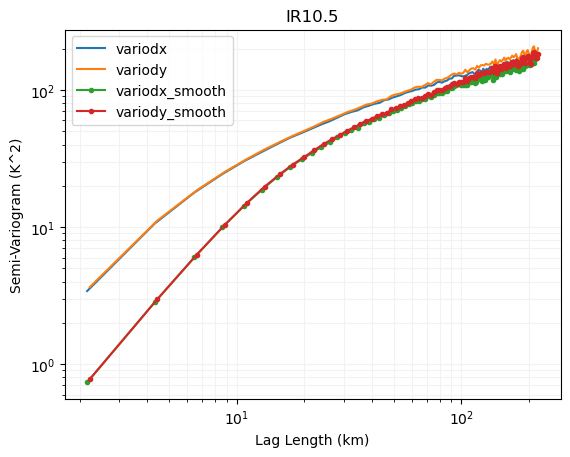 Spatial Variability/Mismatch – Parallax  (R+C)
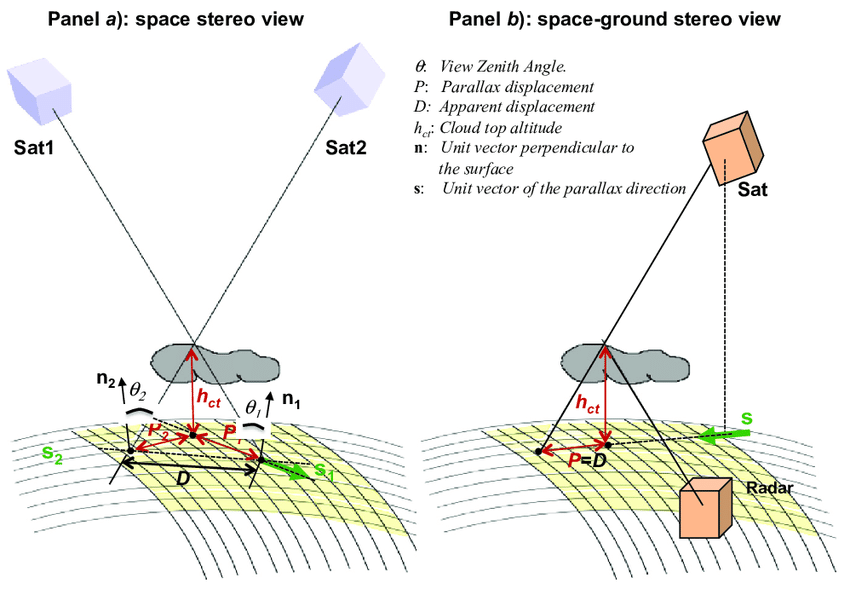 Perturbations
CTH (proxy from Tb)  - (I), A, M - Zero in clear conditions!
VZA - I, A, M
RAA - I, A, M

Sensitivity
Geometrically-defined formula - Eqn (7) in Hewison, 2013
Equivalent to spatial offset 
Structured component
?
Inter-Channel Correction
?
Contribution to time series validation
Yes - inherently - Random part only
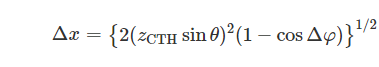 Corradini et al. (2016). A Multi-Sensor Approach for Volcanic Ash Cloud Retrieval and Eruption Characterization: The 23 November 2013 Etna Lava Fountain. Remote Sensing. 8. 58. 10.3390/rs8010058.
Temporal Variability (R)
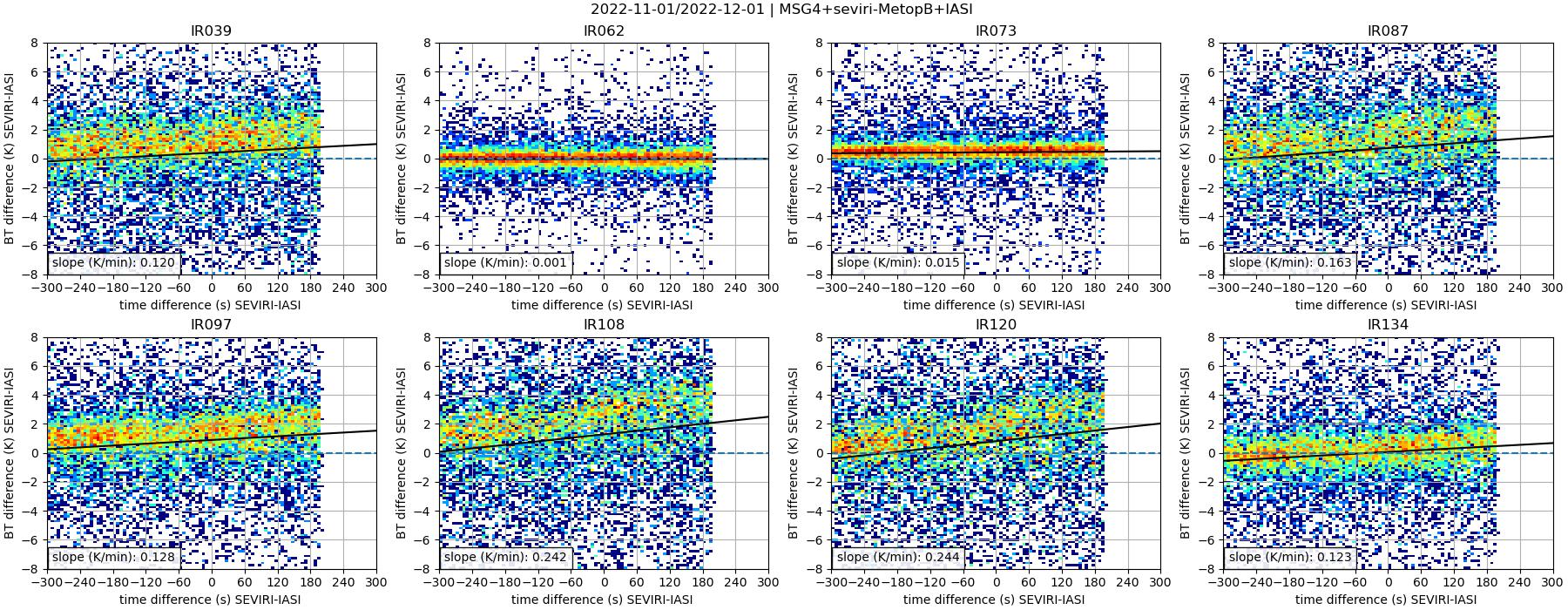 Perturbations
Actual time inter-sensor time difference – I, A, M
Histogram of time differences  – I, A, M
Assume uniform distribution within collocation criteria  - I, A, M

Sensitivity
R: from variogram - I, A, M
From successive GEO images
Use both – or (weighted) average
Structured component
?
Inter-Channel Correction
?
Contribution to time series validation
R only
Note: missing data in range of Δt=+200 to +300s
Dangerous to assume distributions are symmetric!
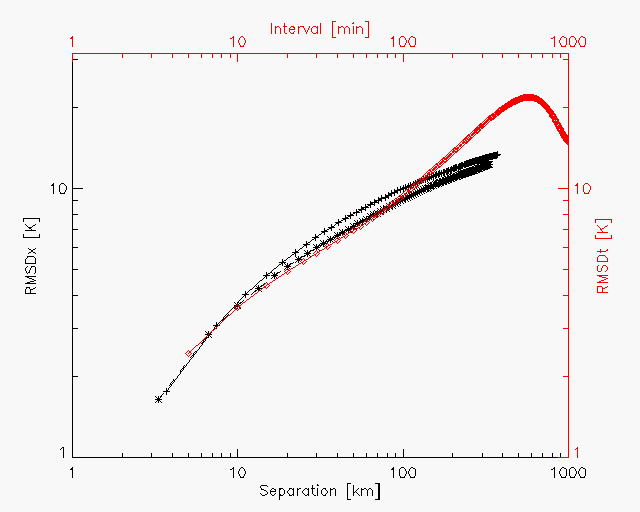 R.M.S. differences in Meteosat-8 10.8 μm brightness temperatures with time intervals from Rapid Scanning Meteosat data (red diamonds)
Temporal Mismatch (C)
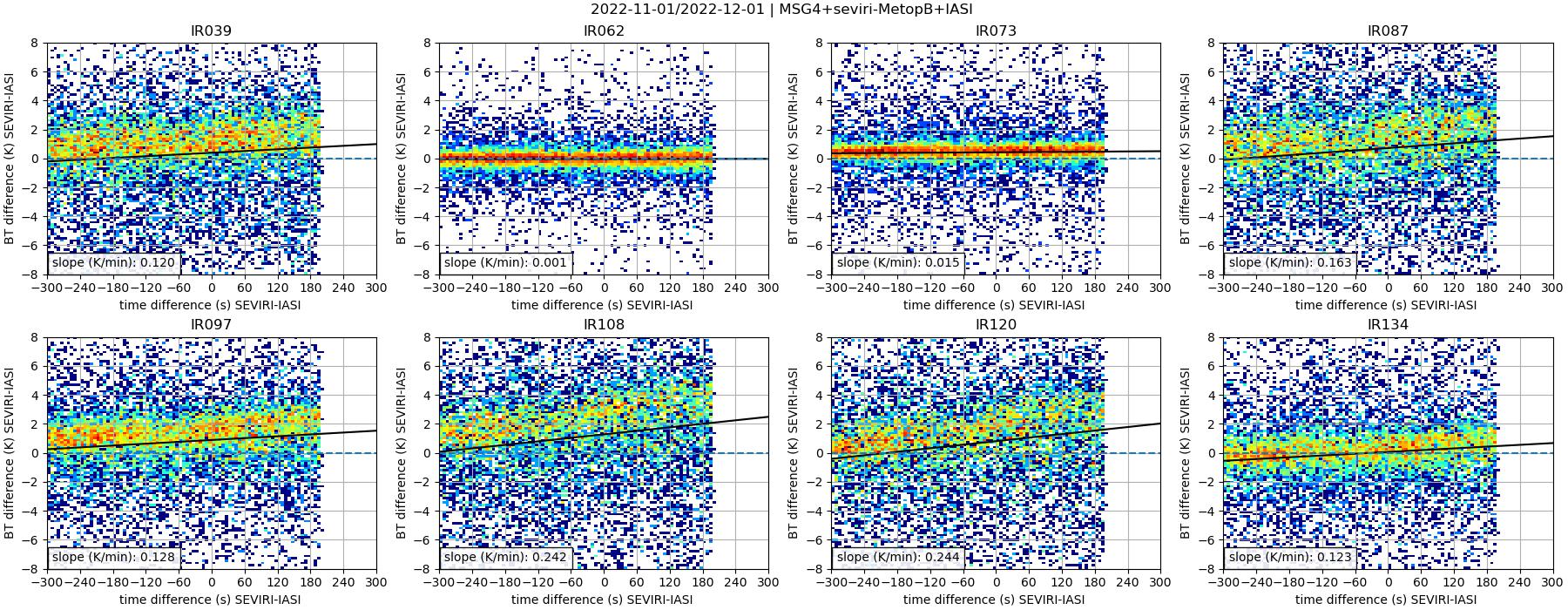 Perturbations
Actual time inter-sensor time difference – I, A, M
Histogram of time differences  – I, A, M
Assume uniform distribution within collocation criteria  - I, A, M

Sensitivity
mean rate of change – I, A, M
Difference between successive GEO images before/after LEO – I, A, M

Structured component
?
Inter-Channel Correction
?
Contribution to time series validation
R only
Note: missing data in range of Δt=+200 to +300s
Dangerous to assume distributions are symmetric!
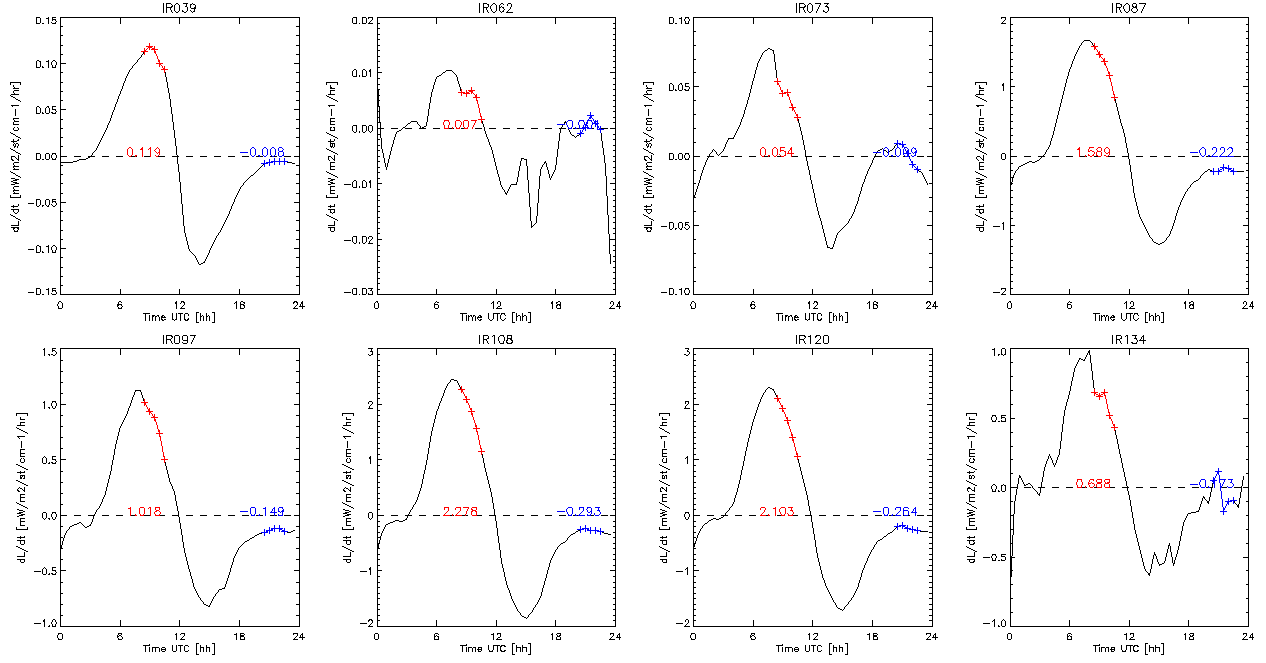 Time series of mean rate of change of radiances calculated from Meteosat-9 observations on 2009-09-20 Average over (30°W-30°E)x(30°S-30°N) Area – Land+Sea, Cloud+Clear
[1mW/m2/st/cm-1/hr ~ 1K/hr] 2.278mW/m2/st/cm-1/hr ~ 0.08K/min
From Hewison, 2011 EUMETSAT Conference
GEO-LEO using GEO before/after LEO
Temporal Variability/Mismatch is a dominant uncertainty source in GEO-LEO IR GSICS products

Possible component of GEO-LEO IR v2 algorithm:
Compare GEO image before/after LEO data

Include collocations with both
to cancel asymmetric time differences?
and double the # collocations!

Or interpolate in time?
Means modifying data!

Or include collocations before/after IASI
Weighting each according to time difference
# Collocations
-300s		0        	          +300s

Time Difference
# Collocations
-300s		0        	          +300s

Time Difference
Geometric Variability/Mismatch (R+C)
Perturbations
Actual VZA differences – I, A, M
Histogram of VZA differences  – I, A, M
Assume uniform distribution within collocation criteria  - I, A, M

Sensitivity
From RTM over range of conditions at VZA=30°/31° – A, M
dsec(theta)=0.012 		   (0.010 for 15°/17°)
Structured component
?
Inter-Channel Correction
yes
Contribution to time series validation
Yes - inherently - Random part only
Calculated Offline
Same profiles as for gap-filling/SBAF?
Radiometric Noise - GEO (R)
Perturbations
NEdT – I, A, M
Reduced by sqrt(#pixels/collocation) – I, A, M


Sensitivity
1:1 – I, A, M

Structured component
No
Inter-Channel Correction
yes
Contribution to time series validation
Yes - inherently - Random part only
Radiometric Noise - LEO (R)
Perturbations
NEdT – I, A, M
Reduced by sqrt(#channels/collocation) – I, A, M


Sensitivity
1:1 – I, A, M

Structured component
No
Inter-Channel Correction
yes
Contribution to time series validation
Yes - inherently - Random part only
Spectral Variability/Mismatch (R/C)
Perturbations
Different Spectral interpolation/convolution methods – A, M
Gap-filling method – A, M


Sensitivity
Was negligible for SEVIRI-IASI – no need to re-calculate?
Can check by halving spectral resolution
Gap-filling method – A, M
Structured component
No
Inter-Channel Correction
No
Contribution to time series validation
Negligible
Spectral Calibration (C)
Perturbations
IASI Spectral Calibration shift  – I, A, M
Was negligible for SEVIRI-IASI – no need to re-calculate


Sensitivity
Shift SRF before spectral convolution

Structured component
No
Inter-Channel Correction
yes
Contribution to time series validation
No – systematic only
Extension to Inter-Channel
“Just do everything as matrices”
big!
Or look at differences of channel pairs
Question:
If we correct each channel independently,
Or if we correct some channels and not others,
Do we risk losing something? Or degrading the data?
e.g. for retrieval algorithms based on inter-channel differences
Defining Structured Uncertainties
“Systematic” terms that aren’t exactly constant
long-term drifts – seasonal cycles, between decontaminations, …
Radiance-dependence? – difficult to see how!

May be relevant for some users
Who?
Spatial Variability (R) - latitudinal and longitudinal
Perturbations
Actual collocations’ spatial separations - I, A, M
Histogram of collocations’ spatial separations - I, A, M
Assume uniform distribution within collocation criteria  - I, A, M

Sensitivity
from variogram - (I), A, M

Structured component
Maybe in radiance-space?
Inter-Channel Correction
Variogram would be complicated!
Contribution to time series validation
Yes - inherently - Random part only
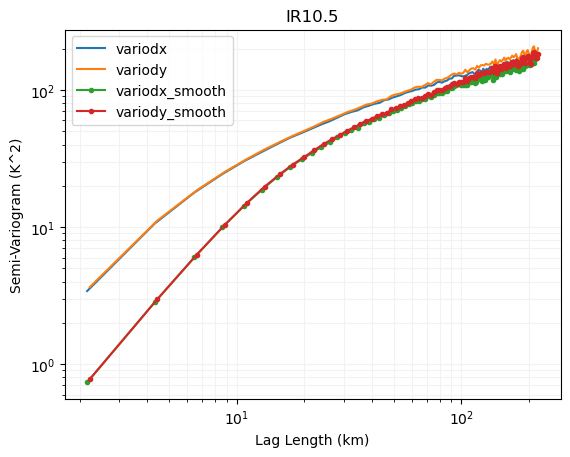 Spatial Variability (R) - Parallax
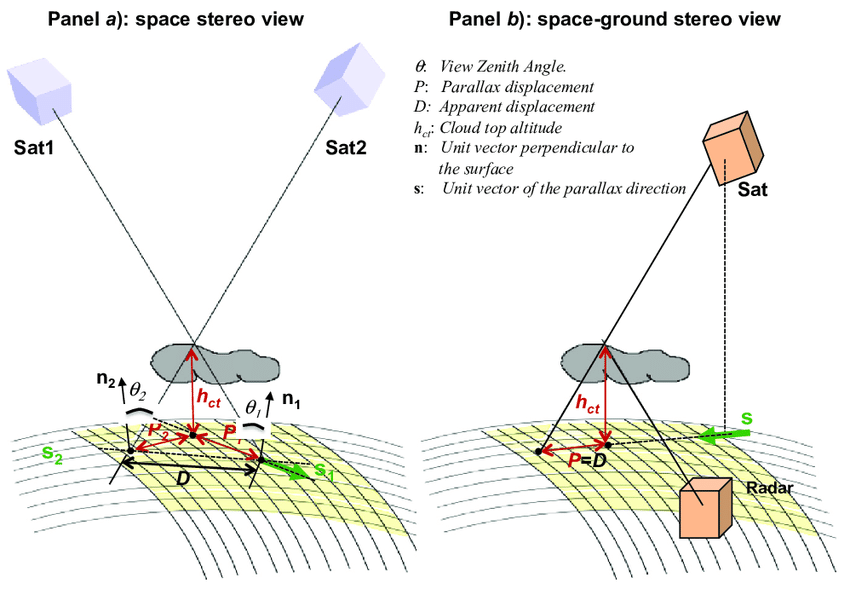 Perturbations
CTH (proxy from Tb)  - (I), A, M - Zero in clear conditions!
VZA - I, A, M
RAA - I, A, M

Sensitivity
Geometrically-defined formula - Eqn (7) in Hewison, 2013
Equivalent to spatial offset 
Structured component
?
Inter-Channel Correction
?
Contribution to time series validation
Yes - inherently - Random part only
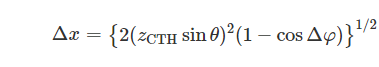 Corradini et al. (2016). A Multi-Sensor Approach for Volcanic Ash Cloud Retrieval and Eruption Characterization: The 23 November 2013 Etna Lava Fountain. Remote Sensing. 8. 58. 10.3390/rs8010058.
Spatial Variability (R) - latitudinal and longitudinal
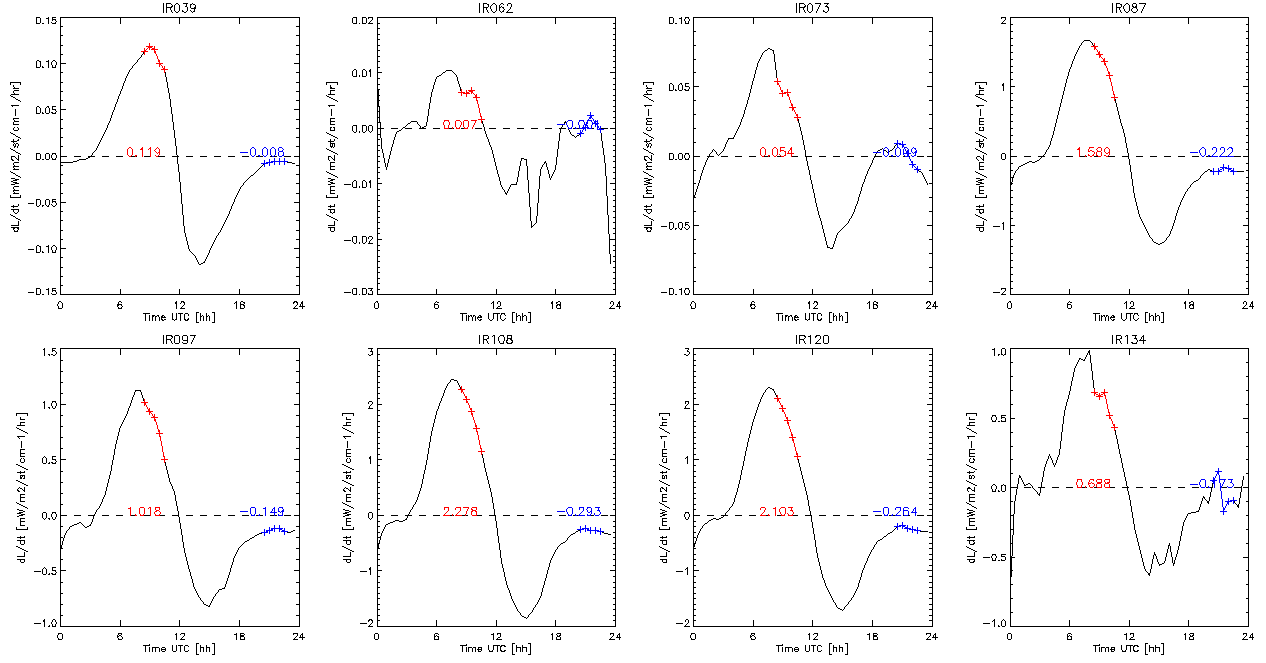 Perturbations
Use histogram of collocations’ spatial separations - I, A, M
Assume uniform distribution within collocation criteria  - I, A, M

Sensitivity
from variogram - (I), A, M

Structured component
Maybe in radiance-space?
Inter-Channel Correction
Variogram would be complicated!
Contribution to time series validation
Yes - inherently - Random part only
Time series of mean rate of change of radiances calculated from Meteosat-9 observations on 2009-09-20 Average over (30°W-30°E)x(30°S-30°N) Area – Land+Sea, Cloud+Clear
[1mW/m2/st/cm-1/hr ~ 1K/hr]
2.278mW/m2/st/cm-1/hr ~ 0.08K/min over all land
From Hewison, 2011 EUMETSAT Conference
Application to LEO-LEO IR
Multispectral – Multispectral instead of multispectral-hyperspectral
SBAF instead of Gap-filling
Time Differences more likely to be asymmetric
Need greater care to select symmetrically distributed collocations
Or develop a correction?
More difficult to characterise sensitivity to time differences
Calculate spatial differences from either LEO data
Assume spatial & temporal variograms follow same pattern as GEO-LEO
May need to extend time difference threshold
May need to filter to more stable targets (clear sky/ocean/night, …)
Thank you!
Questions are welcome.
Extension for Microwave inter-cal
Application to LEO-LEO Microwave
As LEO-LEO IR (previous slide), plus differences in red:
Gaussian beams
Account for overlap – esp in fwd/bwd view of conical scanners

Polarisation sensitivity: - new for microwave
Cross-track Sounders – select only pixels close to nadir
Characterise sensitivity using RTM over wider range
Define perturbations based on pre-launch test results

Scan-angle dependence (due to mirror reflectivity and side-lobes): - similar to IR
Cross-track Sounders – select only pixels close to nadir, 			        but characterise sensitivity over wider range
Conical Imagers – account for different view angles – using RTM - as SBAF

Precipitation screening: - new for microwave
May be necessary part of filtering for microwave instruments’
Strong scattering gives highly inhomogeneous signal in space and time
Outlier detection to remove collocations with highly non-Gaussian differences
Could also be analysed after
Radio Frequency Interference: - new for microwave
Strong non-Gaussian error characteristics
Strictly detection and filtering needed
Ascending/Descending Node
Not just day/night
Changes in instruments’ thermal environment
Non-linearity?
…
}
Residuals after filtering treated in same way as spatial variability
Introduction - same
Uncertainties of different effects can be analysed by different methods:
(A) Analytically
May be of limited applicability due to difficulty of propagation through any regression
(I) Inherent propagation through measurement model 
as uncertainties input radiances in ODR regression
May be most useful for random uncertainty components
but care needed in ODR algorithm implementation
(M) Monte Carlo
may be most useful for common (“systematic”) uncertainty components
By evaluating:
Sensitivity of resulting bias to each effect's variable
Range of each effect's variable
Diagnosing the impact on
(R) Random components
(C) Common components ("systematic")
(S) Structure components
In time
In radiance
In different modes:
(N) Near Real-Time
(T) Using samples of Typical condition
After discussion with Jon Mittaz - same
Use regression algorithm to propagate realistic estimates of input radiances’ uncertainties
due to any effects that we can characterise
Either from the data itself, or a priori information
To provide realistic estimates of the covariance of the fitted coefficients’ uncertainties
could evaluate uncertainty on any radiances corrected for them
At least for the random components of the uncertainty
Could be validated by comparison with variance of time series of resulting biases
Assuming the instruments’ calibration to be stable
Systematic components may need a Monte Carlo approach
Which may only be possible less frequently
i.e. a one-off – or on a monthly basis, depending on the likely nature of the components
May also be necessary to assume effects are fully uncorrelated as a worst case
Basic Method - same
Re-consider these components in turn, and whether they could be analysed
(A) Analytically 
(I) Inherent propagation through measurement model (as weighting in regression)
(M) Monte Carlo
How the effect could quantified?
Identify range of Perturbations
Quantify Sensitivity of end bias to perturbations
How a structured component of the uncertainty could be considered?
How this could be extended to account for inter-channel correlations?
Could Random components be validated using repeated independent evaluations – time series analysis
Previously … - update with MW
T. J. Hewison, "An Evaluation of the Uncertainty of the GSICS SEVIRI-IASI Intercalibration Products," in IEEE Transactions on Geoscience and Remote Sensing, vol. 51, no. 3, pp. 1171-1181, March 2013, doi:10.1109/TGRS.2012.2236330.
Sorted in order of dominance for IR13.4 channel, the effects considered were:
Spatial Variability (R) - lat and lon + parallax
Temporal Variability (R)
Temporal Mismatch (C)
Spatial Mismatch (C) - lat then lon + parallax
Geometric Mismatch (C )
Radiometric Noise GEO (R)
Geometric Variability (R )
Radiometric Noise LEO (R)
Spectral Variability (R)
Spectral Mismatch (C ) - SRF interpolation + gap-filling or SBAF application 
Spectral Calibration (C )
Parallax may be dominant source of uncertainty in some conditions, it was not analysed in the same rigour.
Structured Components were not considered in that analysis.
Statistical Breakdown – MW updates
Using data for full range of conditions used in inter-calibration
Spatial domain (Lat, Lon)
Temporal domain (overpass times)
Time Difference
VZA and VZA difference
RAA
Polarisation

Can breakdown statistics by:
Day and Night
Land and Water, Sea Ice, Land Ice
Clear and Cloudy

Above is analysed independently for each channel
Should also consider how to characterise full covariance,
accounting for inter-channel correlations

Analysis of the results can help refine the inter-calibration algorithm and thresholds
Spatial Variability/Mismatch - latitudinal and longitudinal (R+C)
Perturbations
Actual collocations’ spatial separations - I, A, M
Histogram of collocations’ spatial separations - I, A, M
Assume uniform distribution within collocation criteria  - I, A, M
How to handle Gaussian FOV?
Sensitivity
from variogram - I, A, M 
after smoothing equivalent to averaging over collocation target area
Only need to calculate for 1 interval - TBD which - quick and easy!
Structured component
Maybe in radiance-space?
Inter-Channel Correction
Variogram would be complicated!
Contribution to time series validation
Yes - inherently - Random part only
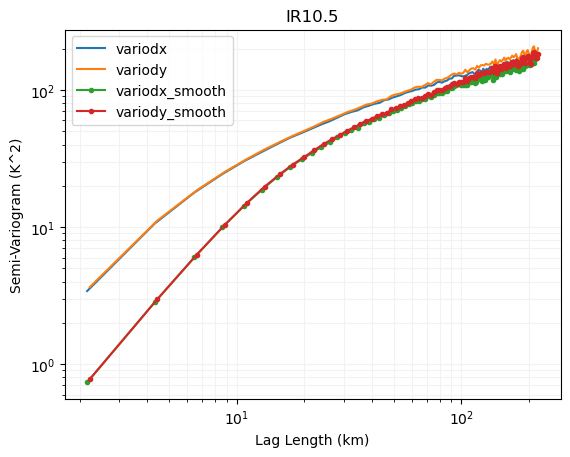 Spatial Variability/Mismatch – Parallax  (R+C)
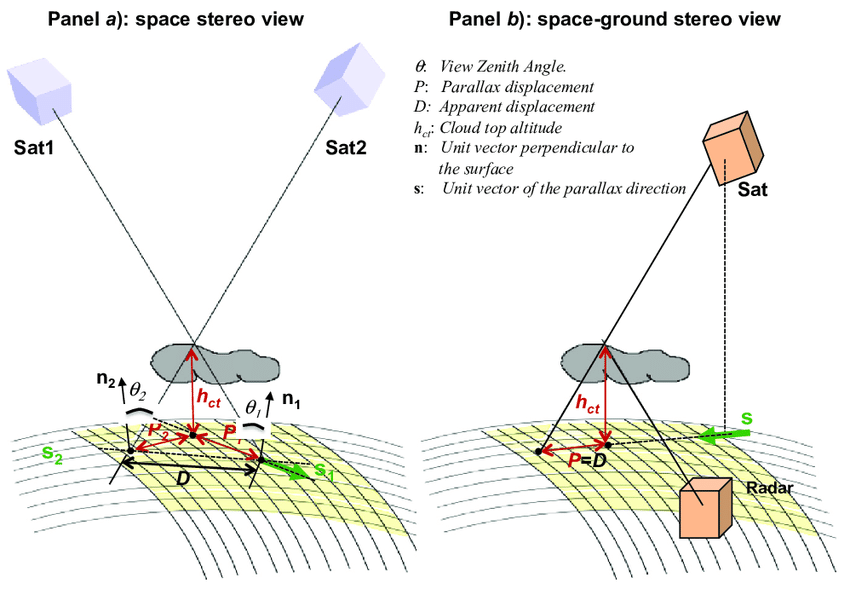 Perturbations
CTH (proxy from Tb)  - N/A to MW! From ICI/MWI WV diffs
VZA - I, A, M
RAA - I, A, M

Sensitivity
Geometrically-defined formula - Eqn (7) in Hewison, 2013
Equivalent to spatial offset 
Structured component
?
Inter-Channel Correction
?
Contribution to time series validation
Yes - inherently - Random part only
Cloud Parallax – Application to Microwave : N/A or difficult? – no CTH
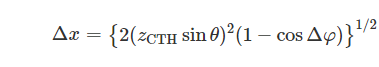 Corradini et al. (2016). A Multi-Sensor Approach for Volcanic Ash Cloud Retrieval and Eruption Characterization: The 23 November 2013 Etna Lava Fountain. Remote Sensing. 8. 58. 10.3390/rs8010058.
Temporal Variability (R)
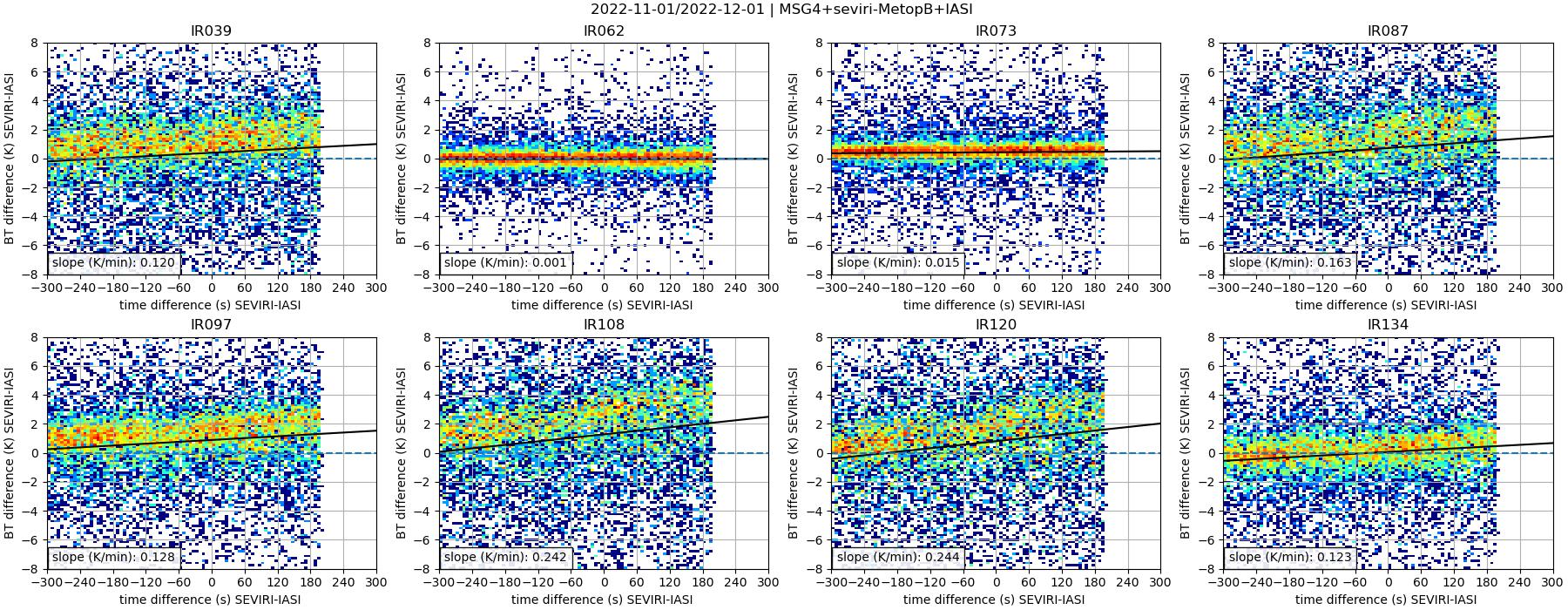 Perturbations
Actual time inter-sensor time difference – I, A, M
Histogram of time differences  – I, A, M
Assume uniform distribution within collocation criteria  - I, A, M

Sensitivity
N/A for most MW – for Δt<12h
WV: Proxy to IR WV channels
Assume same correlation with spatial variability as IR?
NWP+RTM
Structured component
?
Inter-Channel Correction
?
Contribution to time series validation
R only
Note: missing data in range of Δt=+200 to +300s
Dangerous to assume distributions are symmetric!
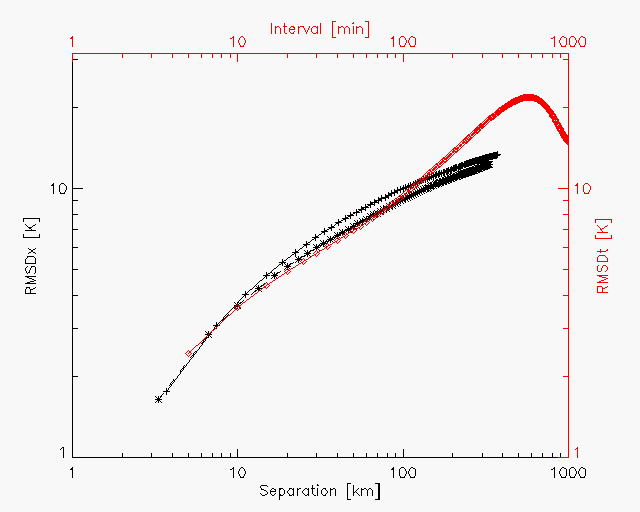 R.M.S. differences in Meteosat-8 10.8 μm brightness temperatures with time intervals from Rapid Scanning Meteosat data (red diamonds)
Temporal Mismatch (C)
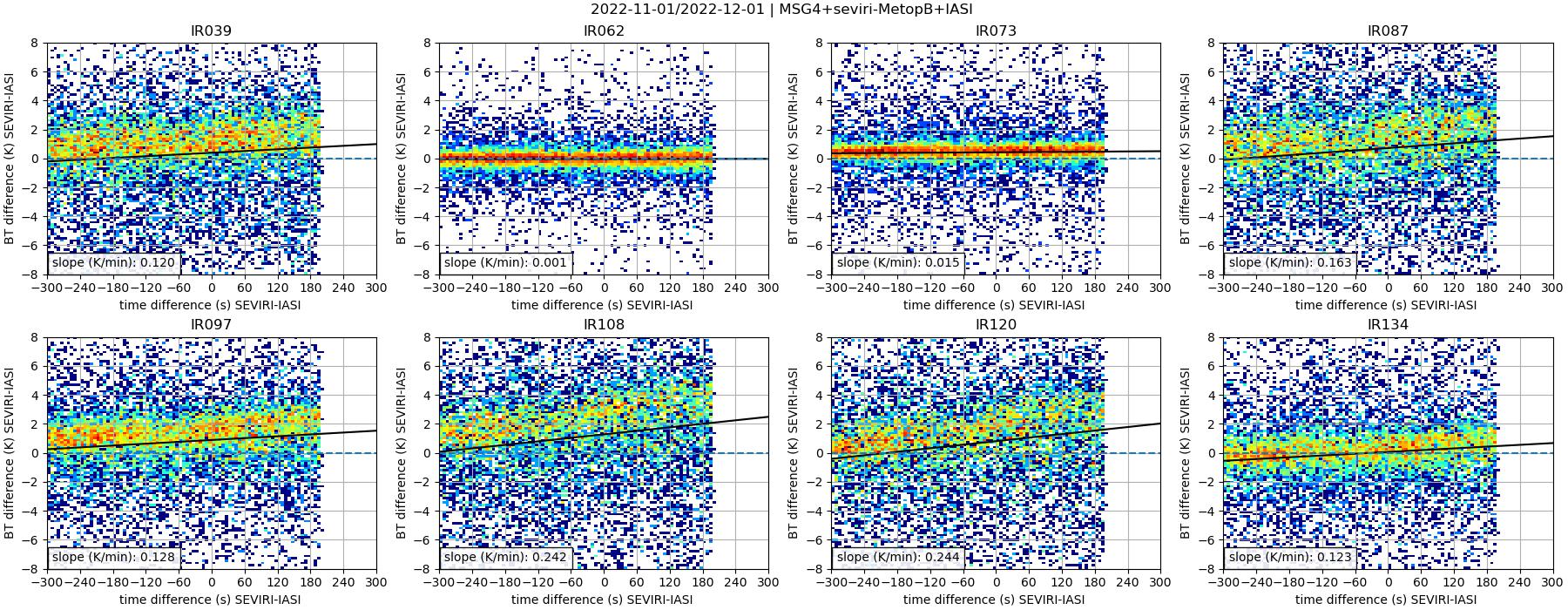 Perturbations
Actual time inter-sensor time difference – I, A, M
Histogram of time differences  – I, A, M
Assume uniform distribution within collocation criteria  - I, A, M

Sensitivity
N/A for most MW – for Δt<12h
WV: Proxy to IR WV channels
Assume same correlation with spatial variability as IR?
NWP+RTM

Structured component
?
Inter-Channel Correction
?
Contribution to time series validation
R only
Note: missing data in range of Δt=+200 to +300s
Dangerous to assume distributions are symmetric!
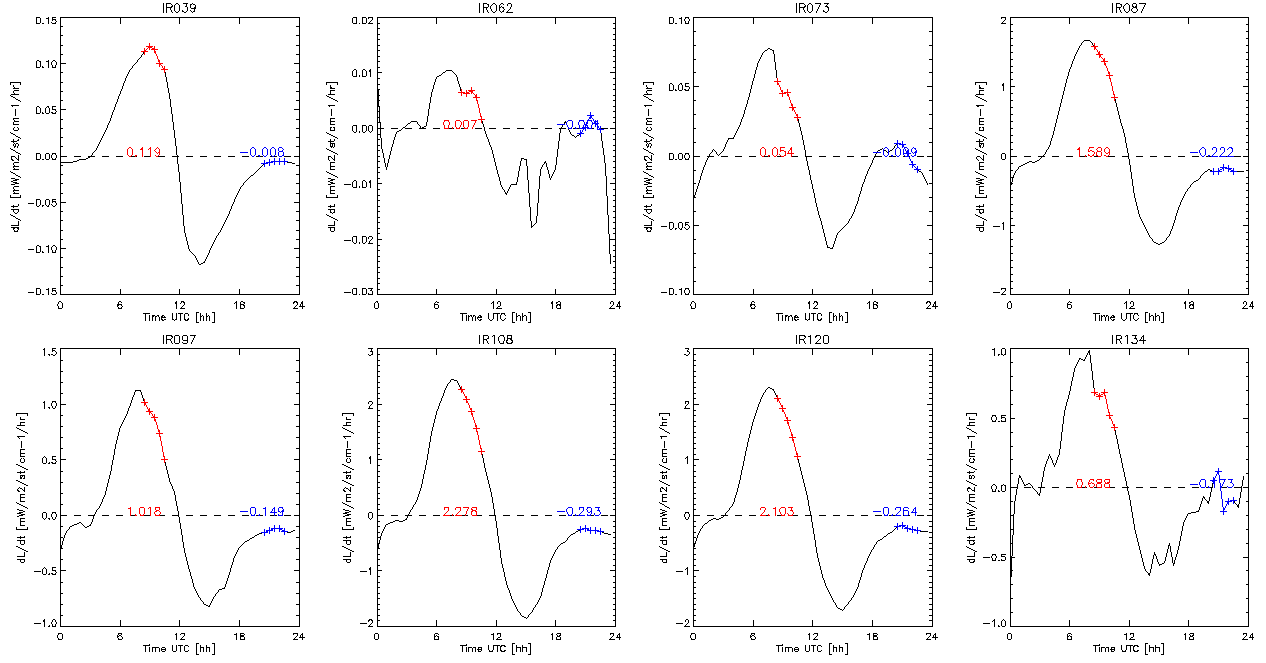 Time series of mean rate of change of radiances calculated from Meteosat-9 observations on 2009-09-20 Average over (30°W-30°E)x(30°S-30°N) Area – Land+Sea, Cloud+Clear
[1mW/m2/st/cm-1/hr ~ 1K/hr] 2.278mW/m2/st/cm-1/hr ~ 0.08K/min
From Hewison, 2011 EUMETSAT Conference
Geometric Variability/Mismatch (R+C) - same
Perturbations
Actual VZA differences – I, A, M
Histogram of VZA differences  – I, A, M
Assume uniform distribution within collocation criteria  - I, A, M

Sensitivity
From RTM over range of conditions at VZA=30°/31° – A, M
dsec(theta)=0.012 		   (0.010 for 15°/17°)
Structured component
?
Inter-Channel Correction
yes
Contribution to time series validation
Yes - inherently - Random part only
Calculated Offline
Same profiles as for gap-filling/SBAF?
Polarisation Variability/Mismatch (R+C) – Microwave only
Perturbations
Difficult to assess from in-orbit data?
Based on pre-launch characterisation?


Sensitivity
From RTM over range of conditions near nadir

Structured component
?
Inter-Channel Correction
yes
Contribution to time series validation
Yes - inherently - Random part only
Calculated Offline
Same profiles as for gap-filling/SBAF?
Radiometric Noise – Microwave (R)
Perturbations
NEdT – I, A, M
Reduced by sqrt(#FOVs/collocation) – I, A, M


Sensitivity
1:1 – I, A, M

Structured component
No
Inter-Channel Correction
yes
Contribution to time series validation
Yes - inherently - Random part only
Spectral Variability/Mismatch (R/C) - microwave
Perturbations
From SBAF tool



Sensitivity
From SBAF tool


Structured component
No
Inter-Channel Correction
No
Contribution to time series validation
Negligible
Extension to Inter-Channel – same as IR
“Just do everything as matrices”
big!
Or look at differences of channel pairs
Question:
If we correct each channel independently,
Or if we correct some channels and not others,
Do we risk losing something? Or degrading the data?
e.g. for retrieval algorithms based on inter-channel differences